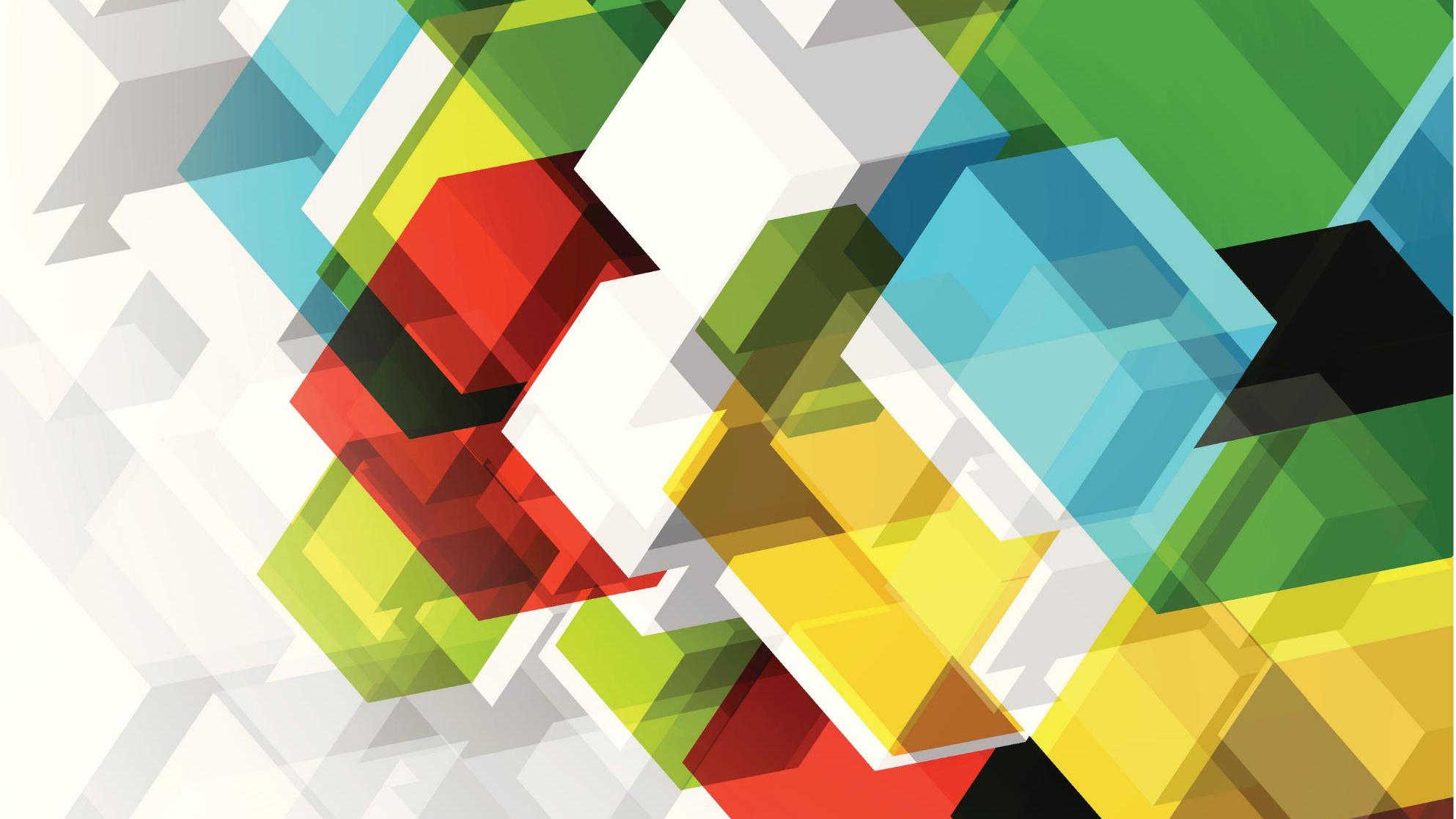 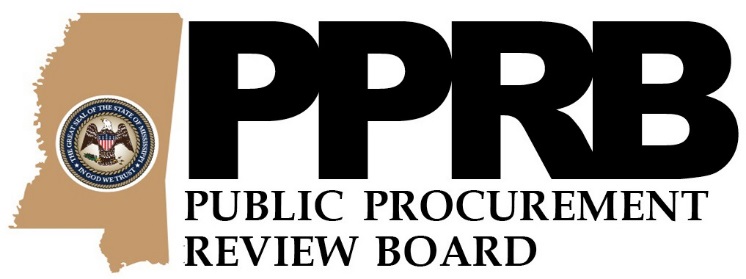 Office of Personal Service Contract Review
Mississippi Department of Finance and Administration
What is OPSCR?The Office of Personal Service Contract Review  is an office at the Mississippi Department of Finance and Administration.  OPSCR serves as staff to the PPRB for oversight of procurement and contracts for personal and professional services. OPSCR also consults with agencies regarding the procurement process and compliance with the PPRB OPSCR Rules and Regulations.
Who Works at OPSCR?Brittney Thompson, DirectorBrittney.Thompson@dfa.ms.gov (601) 359 -3446Suzanne Hudson, Deputy DirectorSuzanne.Hudson@dfa.ms.gov(601) 359-2796
What is a Service Contract?A contract in which the Contractor furnishes labor, time, or effort not usually involving the delivery of a specific end product other than that which is incidental to the required performance.
Contract ApprovalTypes
Board Approval

Contracts requiring Board approval.

Must  be submitted on or before the first Wednesday of the month to be approved the following month.

Incomplete submission packets may result in being pushed to following month.
Staff Approval

Contracts which can be approved by OPSCR staff.

Up to 30 day approval timeline.

Board items will be processed first.
Personal & Professional Services Procurement101
Mississippi Procurement Organization
Public Procurement Review Board
Information Technology Services Board
Mississippi 
Department of 
Finance and Administration 
(DFA)
Mississippi
Department of Information Technology 
Services (ITS)
OPSCR: 
Personal and 
Professional Services

OPTFM: 
Purchasing, Travel, 
Fleet Management
BOB: 
Buildings, Construction
RPM: 
Real Property
Information Technology Systems, Commodities, 
and Services
Purpose of the PPRBThe Public Procurement Review Board is charged with promulgating rules and regulations governing the solicitation and selection of contractual personnel, including personal and professional service contracts.
The PPRB’s role is to ensure compliance with procurement laws and regulations and to maintain
COMPETITION
FAIRNESS
TRANSPARENCY
in the solicitation and award of contracts.
Who are the Members of the PPRB?
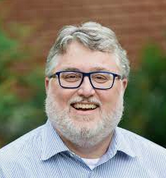 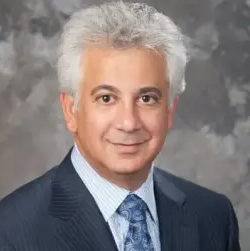 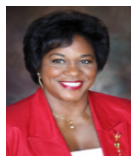 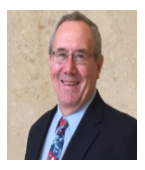 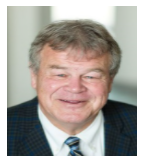 Norman McLeod,
Chair
Rita Wray, 
Vice Chair
Norman Katool
Billy Morehead
David Russell
Liz Welch, Executive Director of DFA, Ex Officio & Non-Voting Member
3 Appointees by the Governor
2 Appointees by the Lieutenant Governor
PPRB Threshold for ServicesPersonal and professional services contracts involving expenditures of funds in excess of $75,000.00 must be approved by the PPRB, unless otherwise exempt.  Miss. Code Ann. § 27-104-7(2)(g)The total expenditures shall not be artificially divided and agencies shall not underestimate the extent of services required in order to avoid PPRB purview.  Contracts for $75,000.00 or less will not route to OPSCR for review and approval unless the agency has multiple contracts with the same vendor and the cumulative value of those contracts exceeds $75,000.00.
PPRB Purview Over Service Contracts
Inclusions
Exemptions (Miss. Code § 27-104-7)ITNon-IT CommoditiesAccountant*Auditor *Architect *Attorney*Engineer *Anatomical Pathologist *Utility Rate Experts *Actuaries *MDOTVAB (limited)PERS (relating to managing trust funds)Agency with ONLY non-state service employeesIHLEntertainers at the Mississippi State FairgroundsDFA (aircraft, Mental Health Accessibility)DPS (specialized forensic lab equipment)*These professionals must be performing duties for which they are licensed or certified.
Personal Services: 
Consulting
Policy Analysis
PR
Marketing
Public Affairs
Legislative Advocacy (lobbyist) 
Temporary Staffing
Janitorial Services
Linen/Laundry
Educational Testing
Waste Management
Transportation
Microfilming
Security
Advertising
Insurance
Food Services
Professional Services:
Nurses
Psychologists
Physicians
Psychiatrists
Dieticians
Lab Services
Medical Personnel
Pharmacists
Pilots
Therapist
“any other contract that 
the board (leadership) deems appropriate for oversight”
When does the PPRB meet?The PPRB meets on the 1st Wednesday of every month at 9:00 a.m.Special meetings are sometimes called for protest hearings or overflow contracts (not for late contracts).Meetings are currently being conducted telephonically. If you would like to call in to a meeting, send a request to PPRB@dfa.ms.gov.Agency representatives are asked to be availablefor OPSCR to contact during the meeting if the Board has questions about your contract.
What is the Deadline to Submit Contracts for PPRB Approval?Approximately 30 days prior to the next Board Meeting
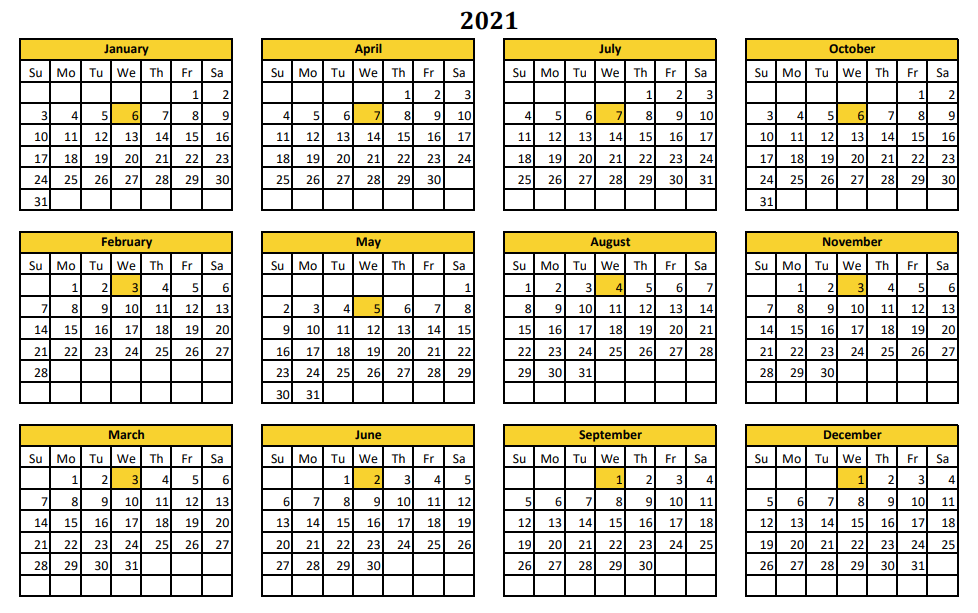 Where can I get more information about the PPRB?The Meeting Dates, Agendas, and Minutes are posted on the DFA website: www.dfa.ms.gov
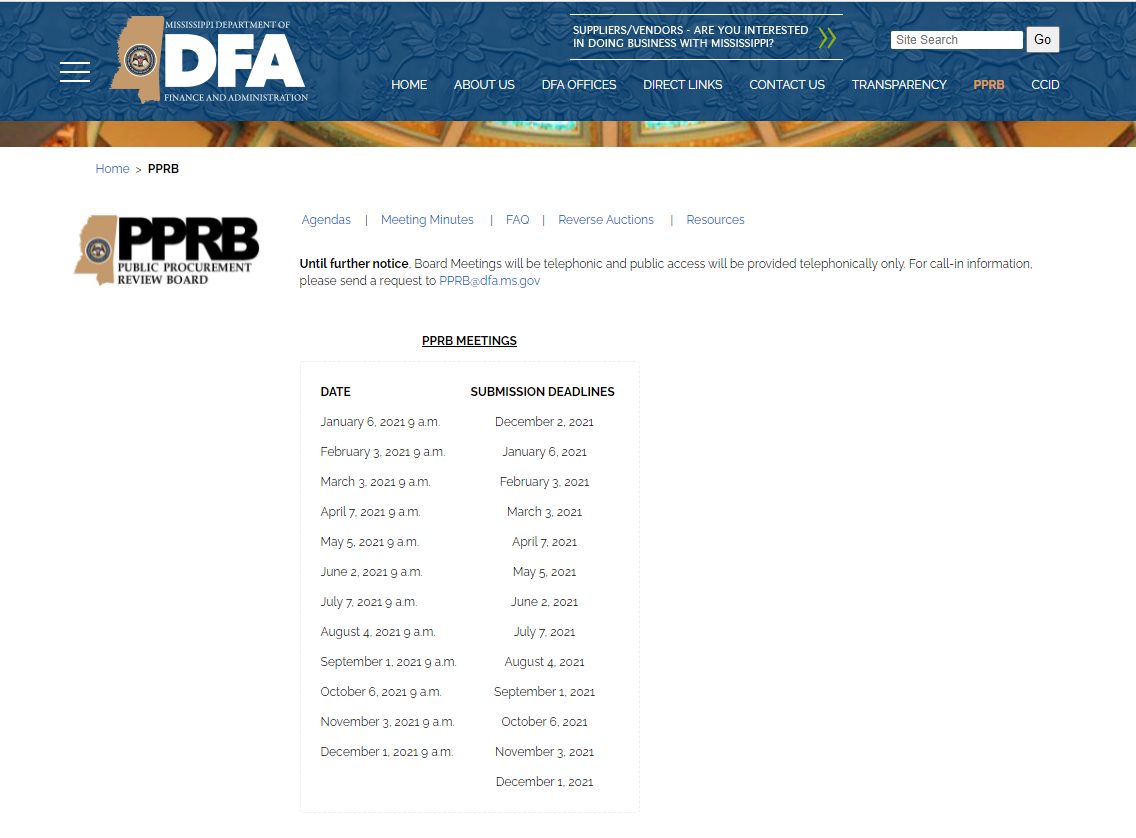 You may also receive regular communication about PPRB meetings 
and other information about oversight of service contracts from OPSCR@dfa.ms.gov.
What Governs Procurement of Services?The PPRB OPSCR Rules and Regulations govern solicitation of personal and professional services.  The R&R can be found on the DFA website: www.dfa.ms.gov.
Mississippi Code§ 27-104-7 
PPRB threshold, purview, exemptions

§ 31-7-401 et seq. 
RFP and RFQ solicitations

§ 25-9-120 
PSCRB to PPRB
effective January 1, 2018
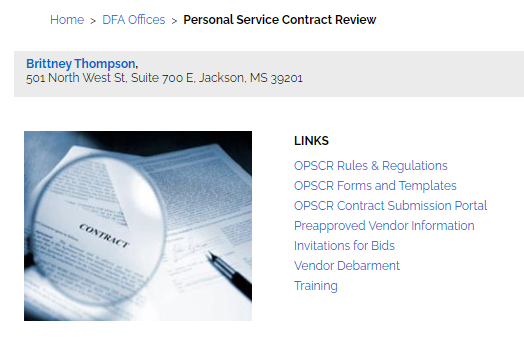 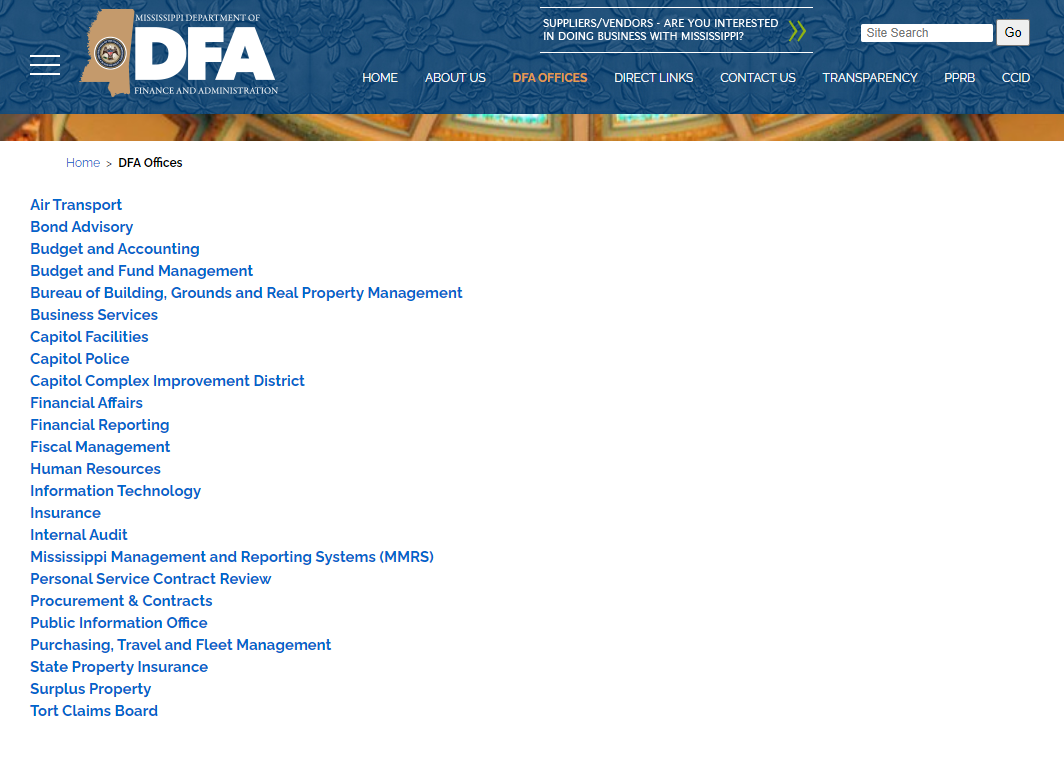 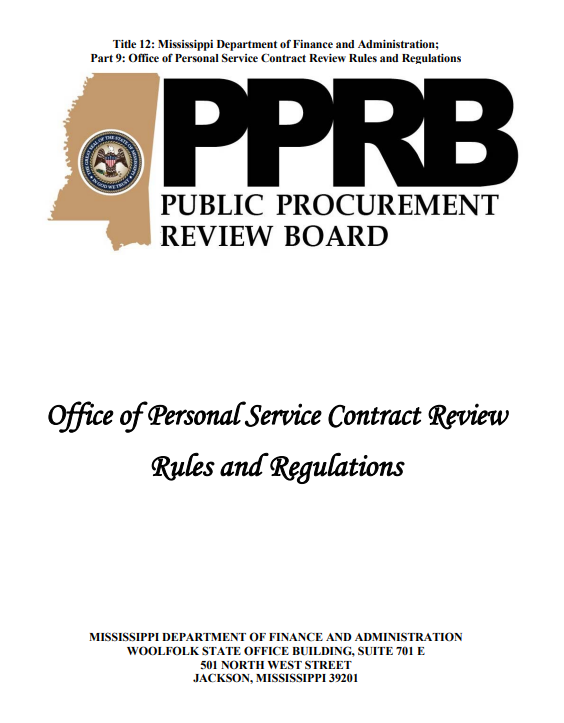 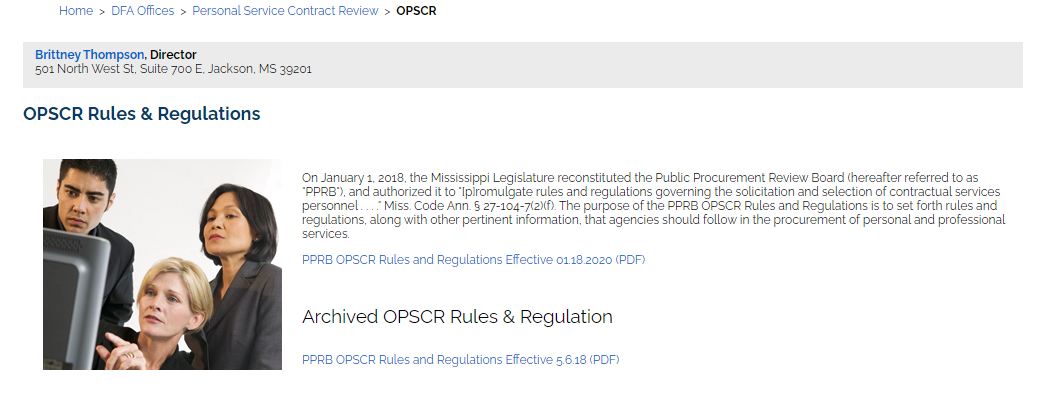 Procurement Cycle for Services
Need Identified
Implementation and Contract Administration
Determine Purview
Procurement 
Method Chosen
Board Approval and Contract Execution
Evaluation and Contract Award
Prepare Solicitation with SMEs
Issue Solicitation and Receive Responses
How Can My Agency Procure a Needed Service?
*RFP and RFQ require prior approval from PPRB.
Competitive Sealed Bidding(Invitation for Bids)
Competitive Sealed Bidding is the Statutorily Preferred Method of Procuring Services in Mississippi Miss. Code § 31-7-403(1) Bids are Evaluated To Determine if the Vendor:(1) is Responsive to the Invitation for Bids(2) Is Responsible to Provide the Service (3)Bid the Lowest Price
Content of IFBthe IFB shall include:Instructions & Information regarding Bid Submission Requirements:Time/Date set to receive BidsOffice Address to Deliver BidsLatest Time Bids will be Accepted (maximum time for bid acceptance)Manner of Bid Submission (including relevant forms)The Purchase Description, Evaluation Factors, Performance Schedule, and other Acceptance RequirementsThe Contract Terms & ConditionsPPRB OPSCR Rules & Regulations Section 3-202.03.2
Bid FormR&R Section 3-202.05.1Bid forms are required to be provided by the agencyand all bidders must submit the bid priceusing the required form.
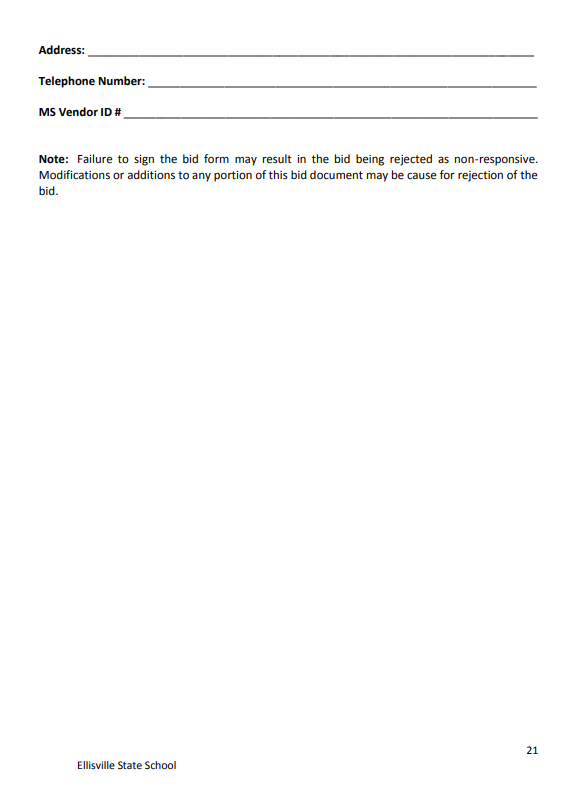 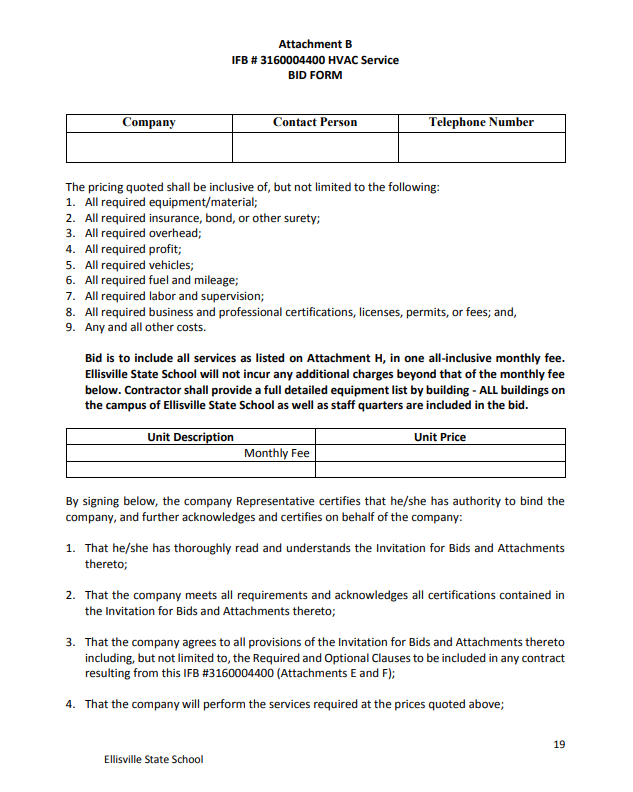 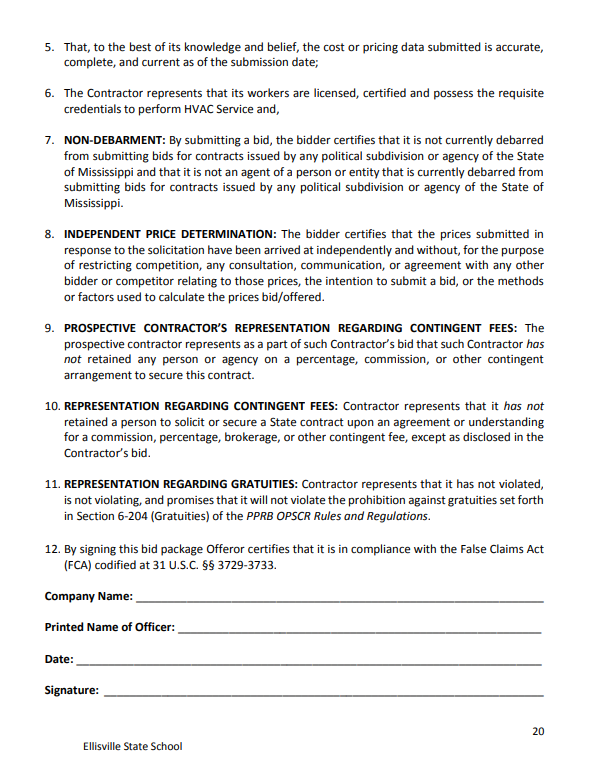 Converting an RFP/RFQ into an IFBThe Scope of Work should be very detailed and specific.Work with Agency SMEs to know exactly what you need.Spell out precisely what you want and how you want it done.Anything that is not specified in the IFB will not be required of the contractor.
Key Phases of an IFB Procurement
PUBLIC NOTICE
Procurement Portal 
Website
Newspaper, published twice
PUBLIC BID OPENING
Location, Record, Attendance Log
MINIMUM REQUIRE-MENTS
 Responsive & Responsible
BID EVALUATION
Calculate Lowest Bidder
AWARD
 Notice of Intent to Award sent to Bidders, Website, Procurement Portal
Publication R&R Section 3-202.06Furnished to a minimum of 3 Bidders or all Bidders in MAGIC under the product category code.Required Publication:Newspaper (1x per week for 2 consecutive weeks) – Legal Notice Section, County of AgencyAgency WebsiteProcurement Portal Content of Newspaper Advertisement:Due Date for ResponsesName & Phone Number of Procurement OfficerMeans of Obtaining the SolicitationRFx NumberTime for Publication:30 Calendar Days Prior to Bid Submission DeadlineUnless Chief Procurement Officer determines a shorter time is necessary – 14 day minimum
Amendments to the IFB
Bidders must acknowledge receipt in writing

Distribution:           all prospective bidders
			procurement portal
			agency website
			“within a reasonable time” to be considered (14 days)

Q&A documents must be treated as an amendment

Pre-Bid Conference (optional):	explain procurement requirements
					14+ days after IFB issued
					must be recorded
					transcript and Q&A become amendments
Bid Opening
Bids shall be date stamped upon receipt

Remain unopened until time set for bid opening

Opened publicly
one or more witnesses
names of witnesses recorded

Time, Date, Place in IFB

Name of Bidder & Price read aloud and recorded
Bid Evaluation
Responsive
Responsible
Lowest Price
Does the bid meet the technical requirements of the IFB?
Page Numbers, Signed Certification, Correct Number of References, etc.
Is the Bidder capable and qualified to perform the work?
Minimum Requirements
Past Experience, Reference Checks, Equipment, etc.
Of the Bidders deemed Responsive and Responsible, who bid the lowest price?
Cannot use evaluation criteria which is not contained in the IFB.
Be consistent!!!  Consult with agency legal!!!
Can you defend your decisions?
Reasons to Reject BidsR&R Section 3-301.05.3
Non-responsible
Non-responsive
Failure to meet the requirements of the IFB specifications
Lack of competitiveness 
Collusion
Reasonably available competition not received
Error in specifications
Cancellation or changes in the intended project
Limitation or lack of available funds

Vendors whose bids are rejected shall be promptly notified 
in writing of the rejection and the reasons therefor.
AwardLowest Responsive and Responsible Bidder
Notice of Intent to Award

Provided to the public regarding intention of agency 
to award the contract to the successful bidder.

Published at the time the successful 
bidder is notified.

Distributed to all bidders, agency website, 
and the procurement portal.

List names of all bidders, ranks bidders, and recommends successful bidder for contract award.

States reasons why successful bidder was selected.

Details contract Ts&Cs, scope, fees, etc.
Notice of Contract Award

Provided to the public regarding the agency’s 
final award of the contract.

Published following PPRB approval 
and contract execution.

Distributed on agency website and 
procurement portal, and a copy is placed 
in agency procurement file.

Contains an analysis of why the contract was awarded, renewed, or amended; a summary of the award including the nature, amount, and duration of the contract, name of the bidder, and statement that the contract is available for public inspection.
Debriefing and Protests
Vendor receipt of the Notice of Intent to Award triggers the Debriefing and Protest periods.
Email      Delivery Receipt & Read Receipt

Vendors have 3 business days to request a debriefing and the Agency should conduct the debriefing within 3 business days of receiving the request.

Vendors have 7 calendar days to file a Protest.

Protests must be resolved for Board approval.
Requests for Applications and Contract Workers
Request for ApplicationsAn RFA can only be used to procure WIN contract workers.The Agency establishes:Rate of PayMinimum QualificationsScope of Work
PublicationTime: 	14 daysWhere:	Procurement Portal		Newspaper (legal notices or employment section)		Agency Website (recommended)Content:	Minimum Qualifications for the Position		Term of the Contract		Rate of Pay		Deadline to Submit Applications		Manner to Submit Applications
EvaluationClassify all applications as acceptable or unacceptable.(Do they meet your minimum requirements?)All acceptable applications shall be evaluated by the same person or committee.Interviews may be conducted and applicants shall be evaluated on predetermined criteria.
AwardNotification of Intent to Award shall be given to applicants and kept in the agency procurement file.Notice of Contract Award shall be made available to the public following approval by the PPRB, including analysis of why the contract was awarded, renewed, or amended.Applicants do not have an automatic right to a Debriefing or Protest.
Contract WorkerThe Agency must make a written determination that a worker is a contract worker and not an independent contractor.
Does the Agency treat the person as an employee (set schedule, heavily supervise, uses agency supplies, etc.)?
Behavioral Control
Instructions given to worker
Training provided to worker
Financial Control
Reimbursement of business expenses
How the worker is paid
Extent of worker’s investment
Can the worker realize a profit or loss
Extent to which the worker makes services available in the marketplace
Contract Worker
Does the Agency render very little control over the day to day activities of the person (only concerned about the final end product)?
Relationship of the Parties
Written contract
Employee-like benefits
Permanency of relationship
Extent to which worker’s work is a     key aspect of business
Independent Contractor
Small Purchases
$75,000.00 and UnderPPRB Approval NOT Required
$50,000.01 to $75,000.00

“Insofar as it is Practical”

3 Written Quotes

Award to Lowest 
Responsible Quote

Keep Records
$50,000.00 and Under

Agency Standard
Operating Procedure

“Adequate and 
Reasonable Competition”

Keep Records
Sole-SourceProcurement
Sole-Source ProcurementSole source procurement is not permissible unless a service is available from only a single vendor.  Only getting one response on a prior solicitation does not make the provider a sole source!The Agency Head must make a written determination as to whether a procurement shall be made as a sole source.
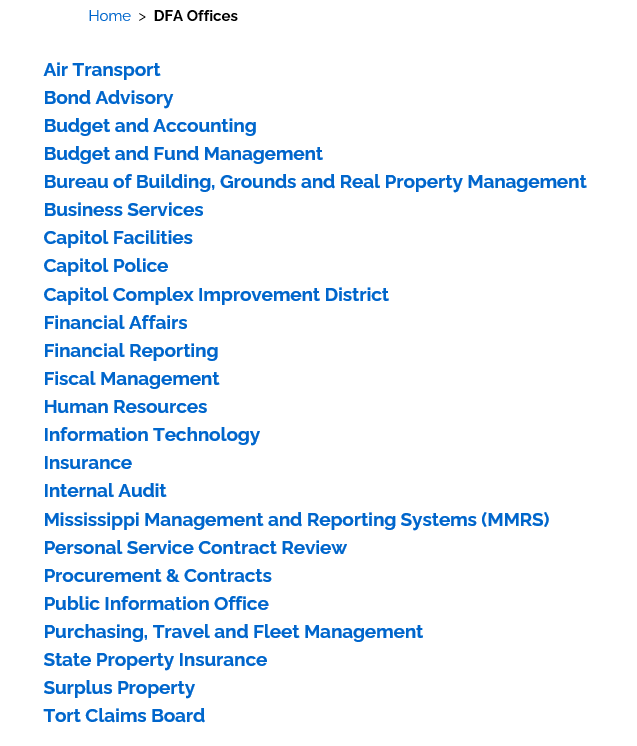 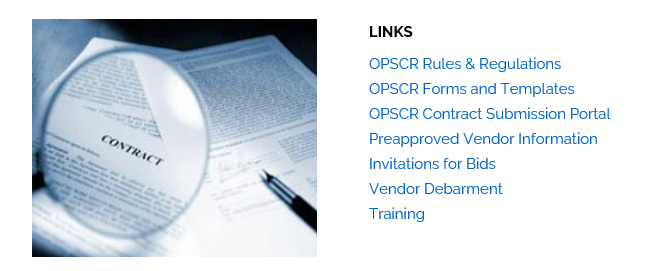 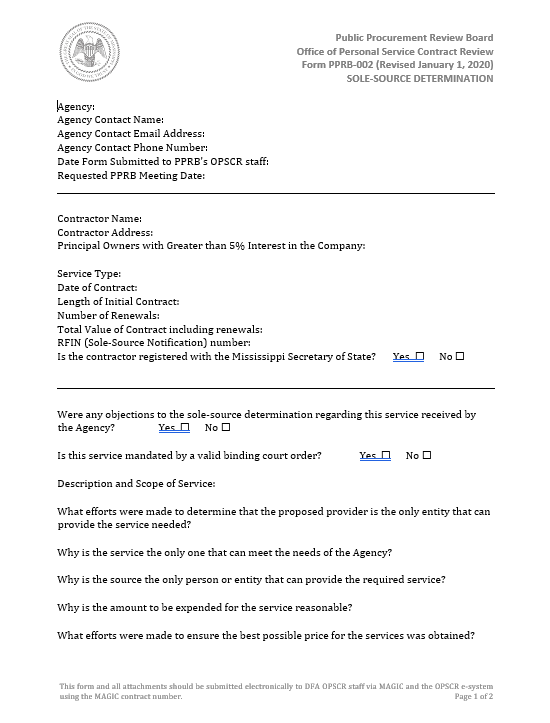 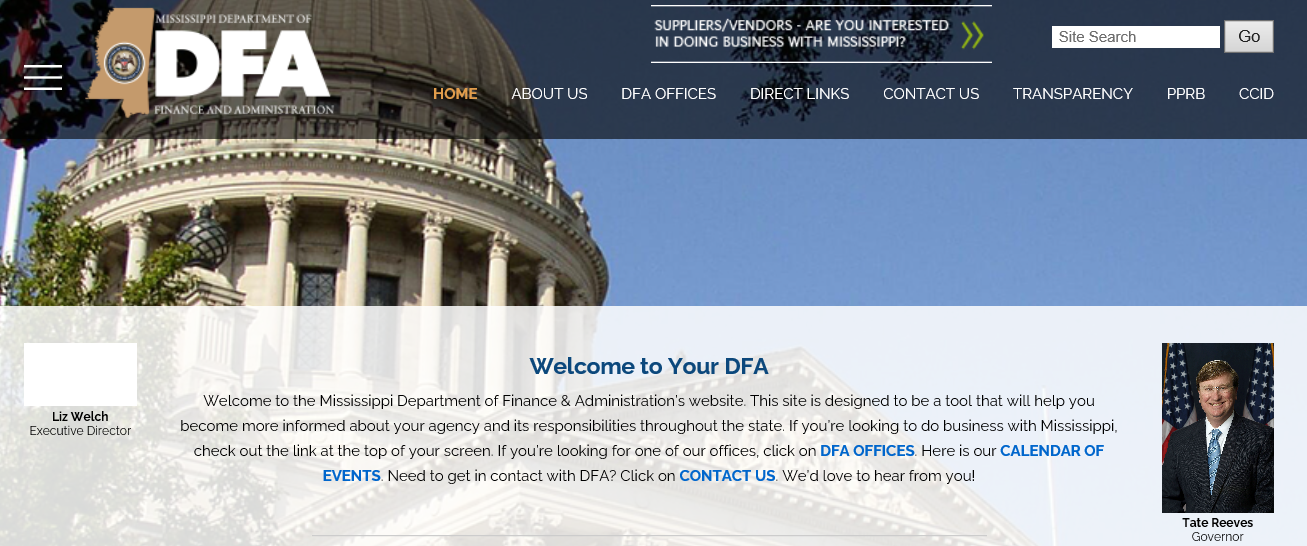 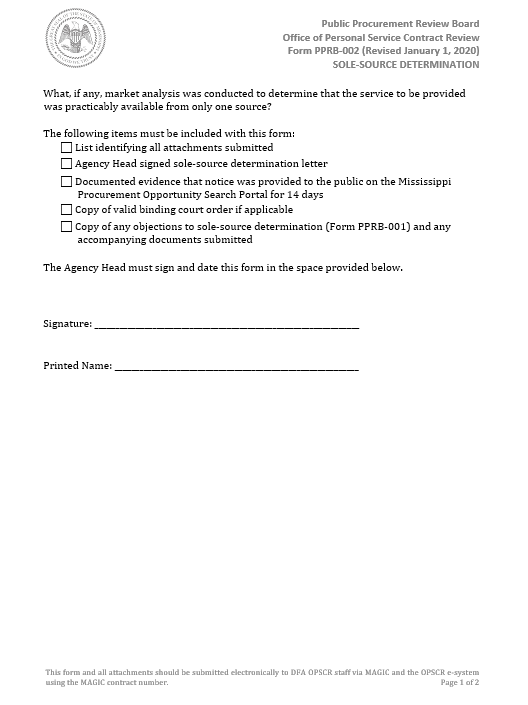 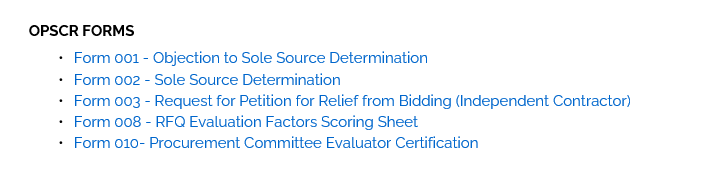 Two Types of Sole Source
1.  Court Order mandating Agency use a particular source or provider
Agency Head determination must include Court Order
Publication is not required
Must be approved by PPRB if greater than $75,000.
2.  Service only available from a single provider
Publication:
Procurement Portal for 14 days
Contents:		Contract Ts & Cs
		Agency Head Determination
			Instructions for Filing Objection
Vendors have 7 days (21 total) to file Objection
Must be approved by PPRB if greater than $75,000.
EmergencyProcurement
Scope of 
Emergency Procurement
Detailed Circumstances of Emergency
Events Leading up to Situation
Scope of Services Necessary
                 to Meet the Emergency
Required Elements of Agency Head DeterminationR&R Section 3-207
Negative Impact if Competitive Procurement Required
Time Necessary to Meet the 
         Emergency, No More than 1 Year
Basis for Selection of Particular Contractor
Made with such Competition as is Practical under the Circumstances
Signed by Agency Head
Review and ApprovalEmergency Contracts do not require PPRB approval.Upload executed contract and the Agency Head determination to MAGIC.OPSCR will do a post-approval auditfor compliance with R&R Section 3-207.OPSCR reports Emergency Contracts: PPRB (monthly) House and Senate (quarterly)
PreapprovedVendor List
PPRB establishes the PVLMiss. Code § 27-104-7(2)(i)
Current Services

Security
Janitorial
NursingTemporary Staffing
Lawn & Landscaping
Background Screening
Remediation & Emergency
OPSCR runs IFBs for various commonly 
used services, and PPRB approves the 
PVL IFBs and prices.Agencies can enter their own contracts 
with the PVL vendors for the services and at the bid price without PPRB approval.Use of the PVL is optional.
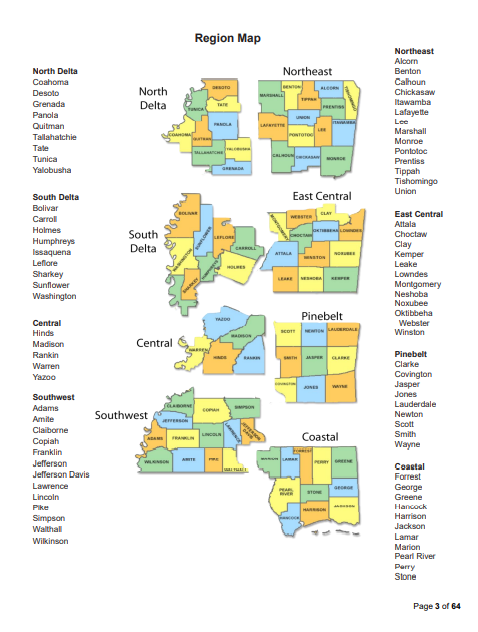 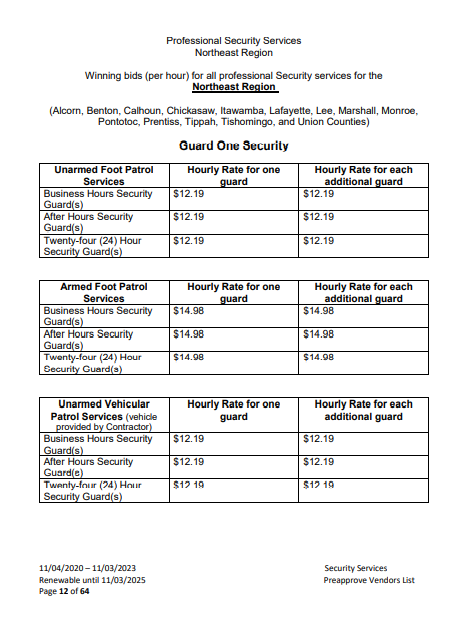 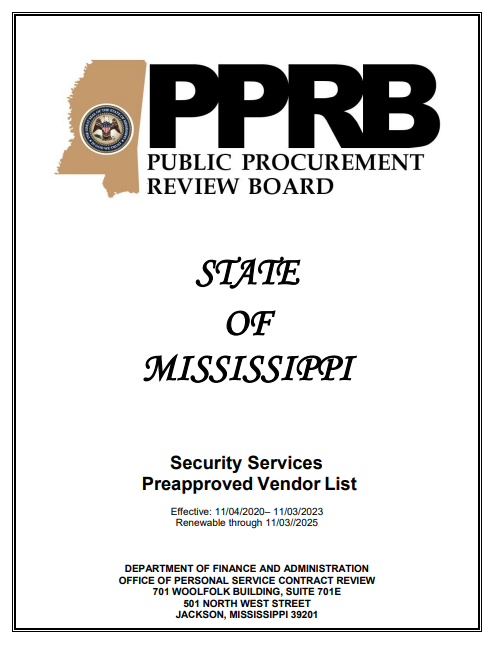 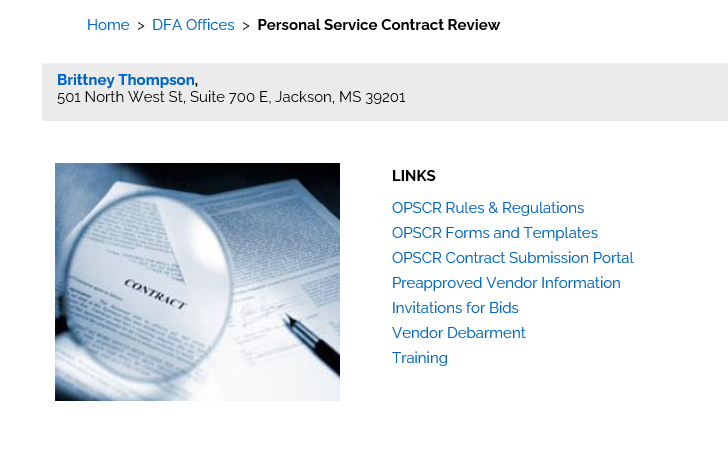 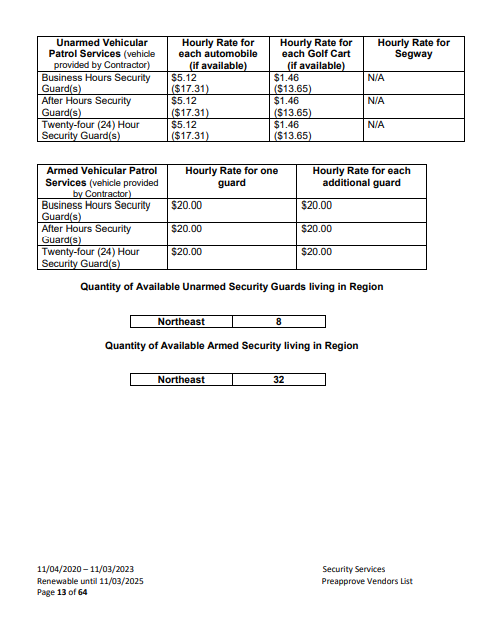 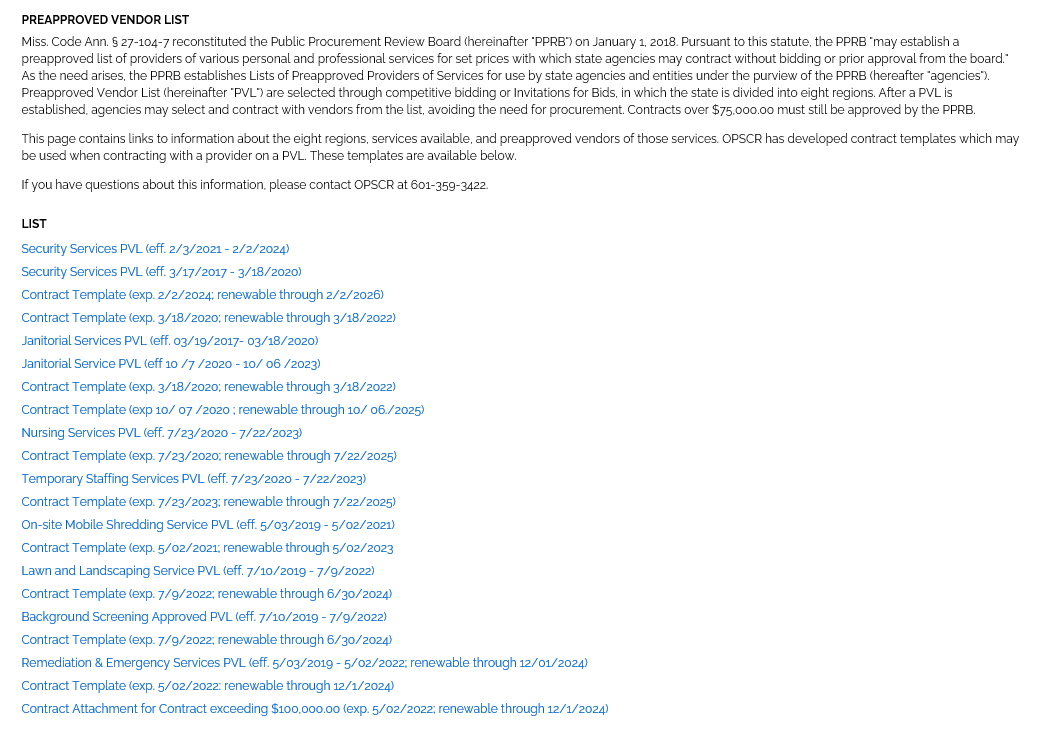 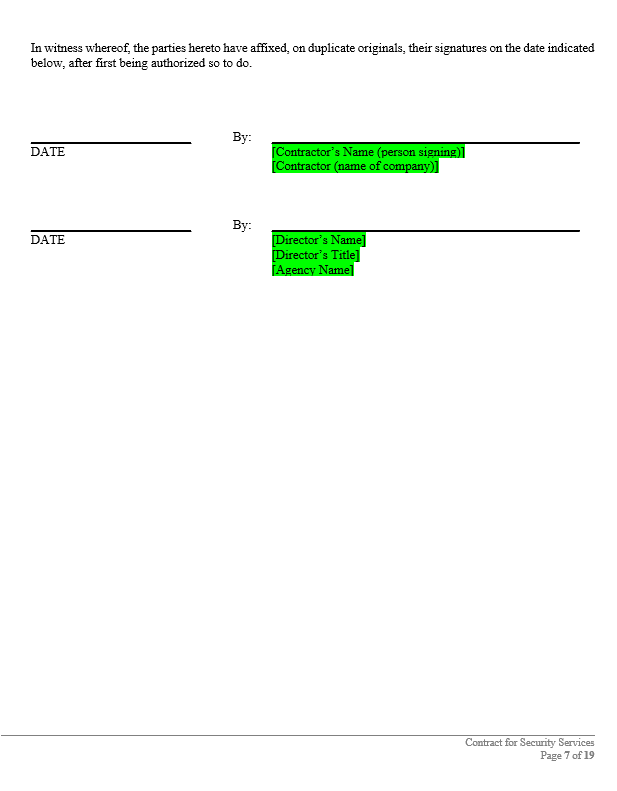 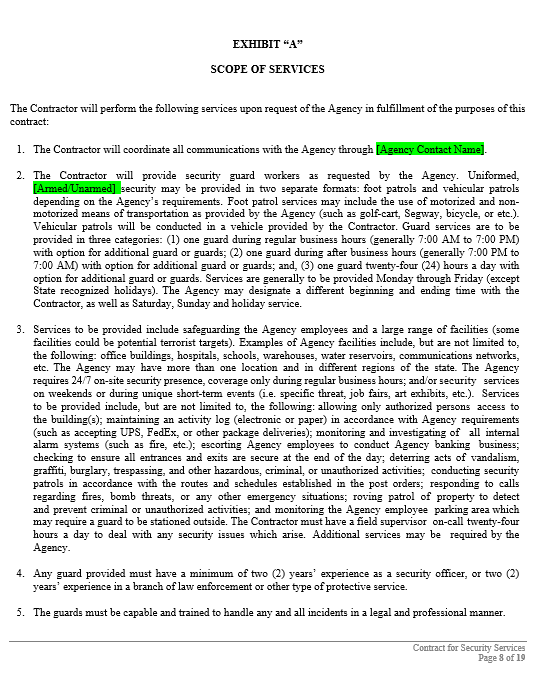 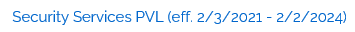 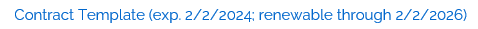 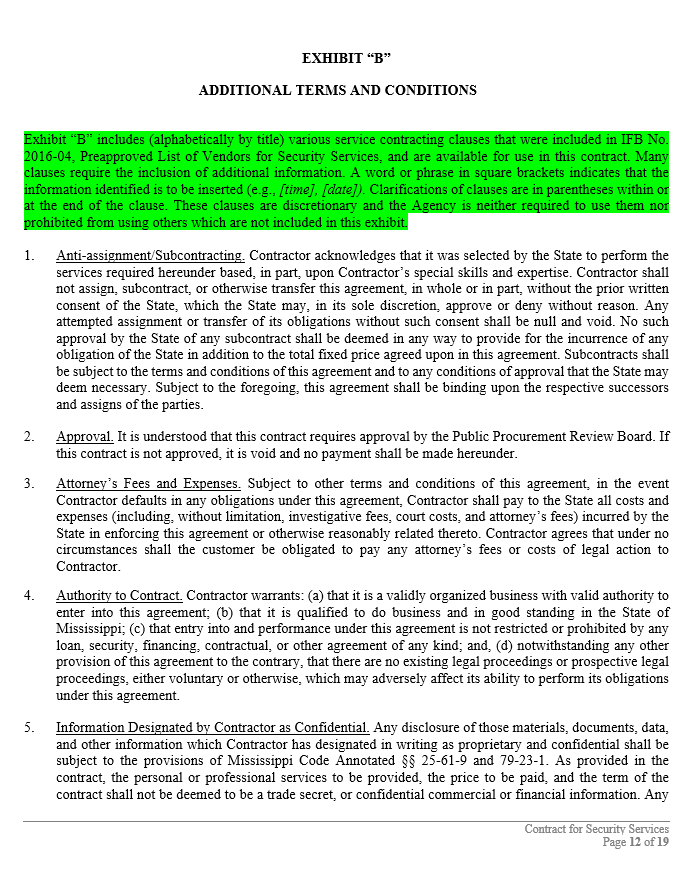 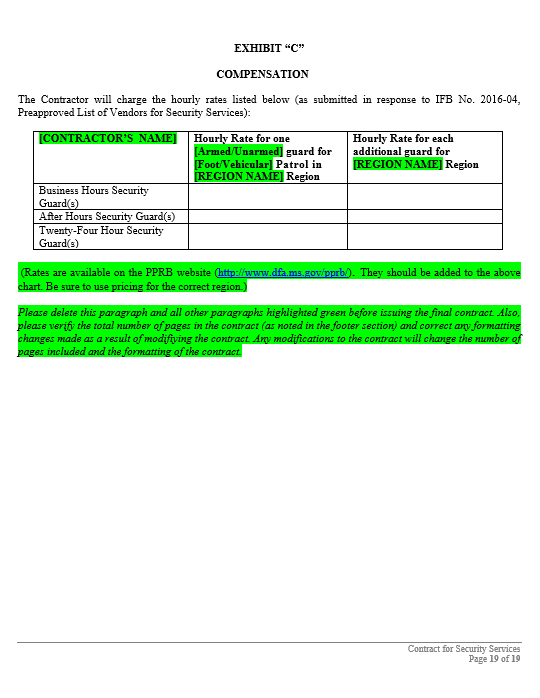 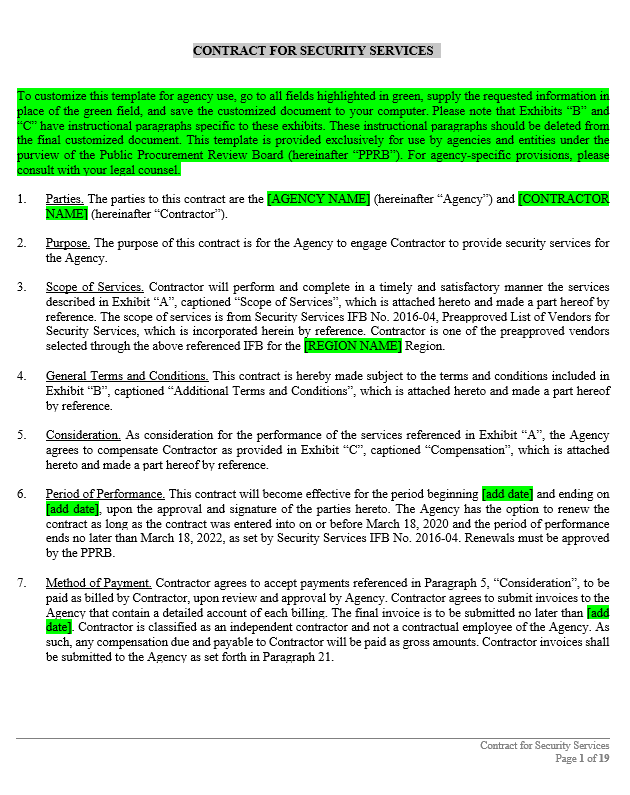 Other Methods toProcure Services
Statutory Exemptions
The State’s Programs
Net-of-Fee
No expenditure of State funds

Not under PPRB purview
Contract with PPRB Agency - PPRB approval not required

Contract with non-PPRB State entity – Fair Market Value Determination
Professional Exemptions Miss. Code § 27-104-7

Agency-Specific Exemptions

Upload to MAGIC
Competitive Sealed Proposals and QualificationsR&R Section 3-203Miss. Code § 31-7-400, et seq.
Why use an RFP/RFQ instead of an IFB?
Lowest Price
An IFB is evaluated on price alone, 
while an RFP/RFQ allows 
evaluation factors in addition to price.
Cost
Technical
Management
After the submission deadline, RFP/RFQ allows:
Offerors to 
change their Responses
Best and Final Offer
Agencies to engage in discussions 
with offerors
Deciding between an RFP and an RFQ
Requests for Proposals

Can the service be performed
differently depending on 
which vendor is selected?

Would the agency benefit
from receiving various ideas
and approaches?

Does the agency have an end goal in mind but want different proposals as to how a vendor would achieve it?
Requests for Qualifications

Is the offeror’s personnel 
and experience the most 
important factor to consider?

Does the agency set the price?

A unique or creative approach
to the work is not needed.

The most highly qualified
offeror is needed.
Agencies have discretion to choose solicitation type.
Petition for ReliefR&R Section 3-201, 7-103
An agency seeking to use an RFP or RFQ must obtain approval from the PPRB 
by filing a Petition for Relief from the requirement to use Competitive Sealed Bidding.
Requirements
Submit using the form on DFA website
Explain why using an IFB is not practicable or advantageous
Include agency plan for alternative procurement
Include evaluation factors
Signed by the Chief Procurement Officer or Agency Head
Timing
Submit Petition by regular submission deadline for PPRB approval
The RFP/RFQ cannot be released until Petition has been approved
PPRB can revoke approval at any time
Determination should be reviewed for applicability from time-to-time
PPRB’s approval expires after one year
The Petition for Relief form can be obtained on the DFA website: www.dfa.ms.gov
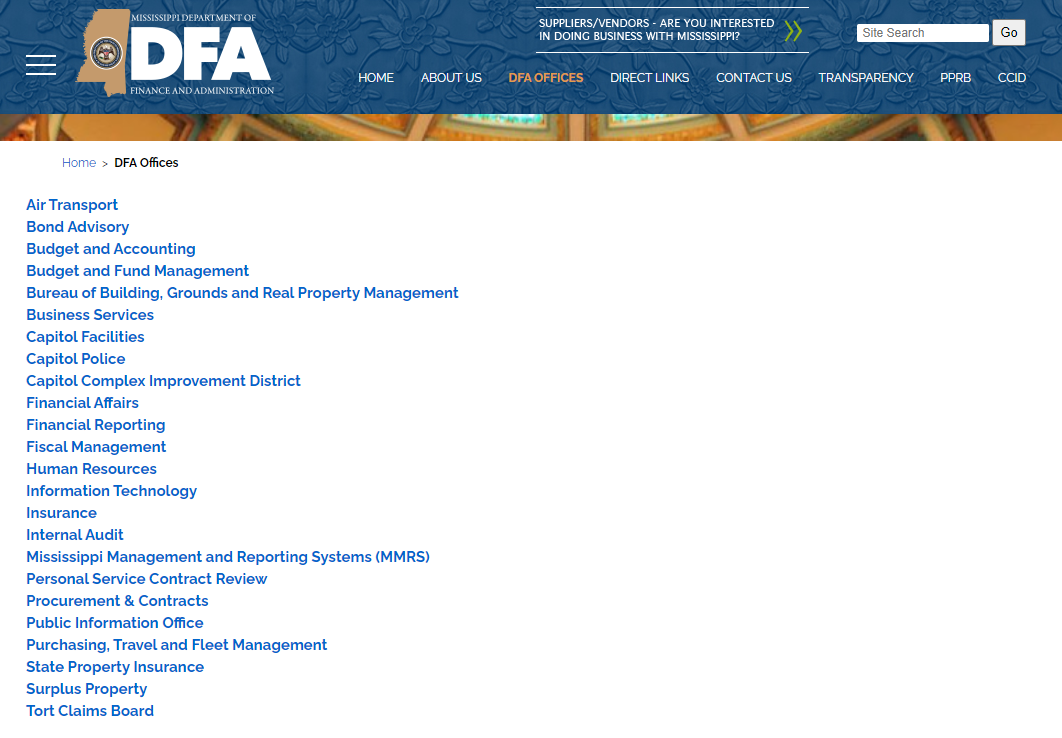 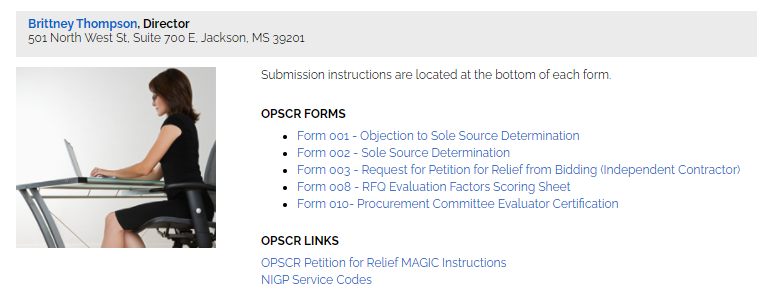 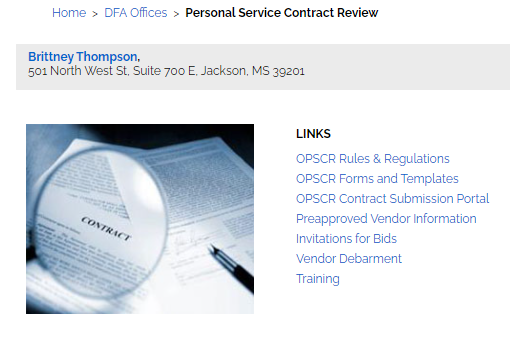 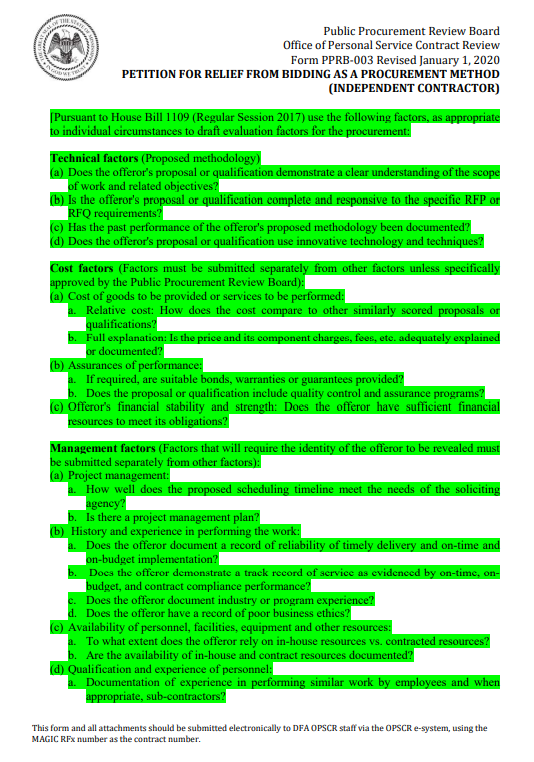 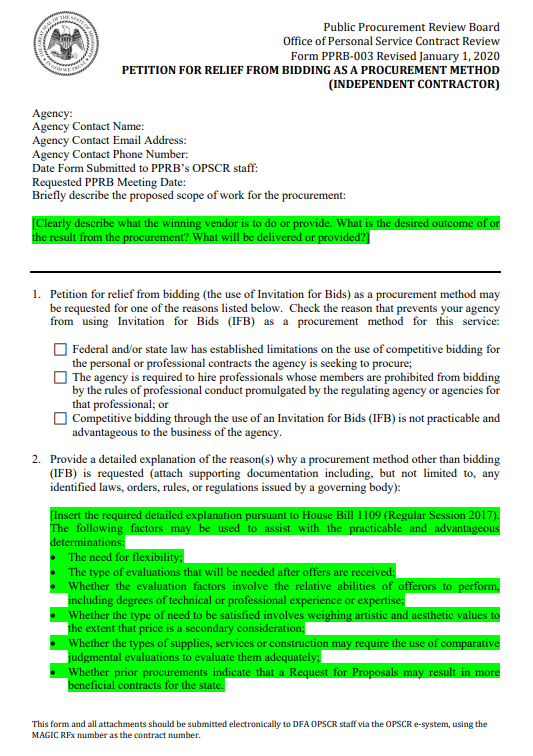 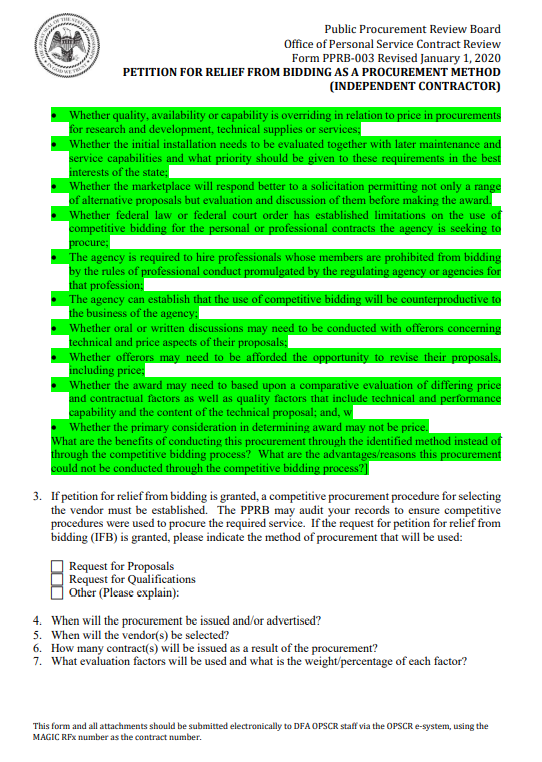 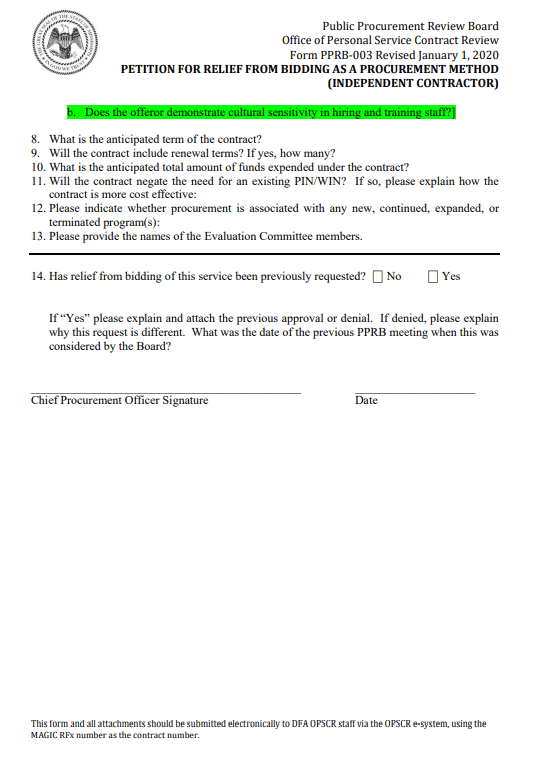 Advantageous, Practicable, & Other Factors
Need for flexibility

Use of comparative judgment (relative ability of offerors) may result in more beneficial contracts

Need to weigh artistic and aesthetic value such that price is a secondary factor
Not a fixed price contract

Discussions needed to be conducted with offerors

Need to offer opportunity to revise proposals

Price is not primary consideration in determining award
Quality, Availability, Capability overriding in relation to price

Priority should be given to maintenance and service as compared to initial installation

The marketplace will respond better to an RFP or RFQ
Practicable
Other Factors to Consider
Advantageous
Procurement of services which can be solicited using an IFB cannot be combined with solicitations for services using an RFP or RFQ.
Evaluation Factors in Petition for Relief
The evaluation factors for the RFP/RFQ must be approved by PPRB with the Petition for Relief.
Cost: 
The Petition for Relief must show that Price is at least 35% of the available points,
and whether any other factors will be considered in the evaluation of Cost.
Cost must be scored BLIND, unless the agency requests to score cost openly in 
the Petition for Relief and the PPRB approves.
Technical & Management:
The points allocated to each category must be approved with the Petition for
Relief.  Points allocated to subfactors are not required, unless any category has as 
many or more points allocated to it than Price.  In that case, the agency must 
demonstrate that no subfactor will be allocated as many or more points than Price.
MAGIC Procedures for Issuing a Petition for Relief (OVAR: Oversight Approval Request)
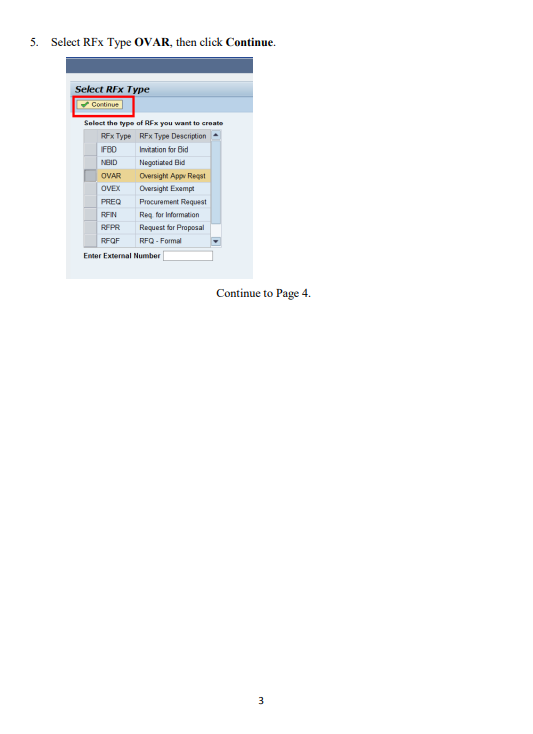 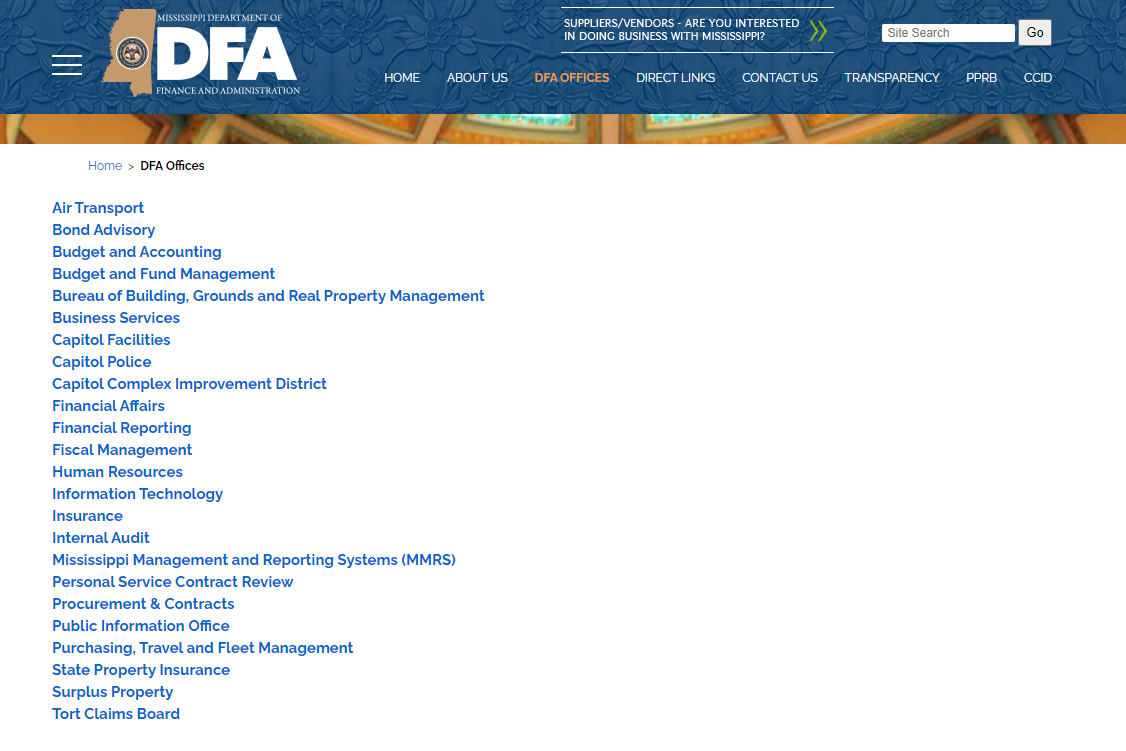 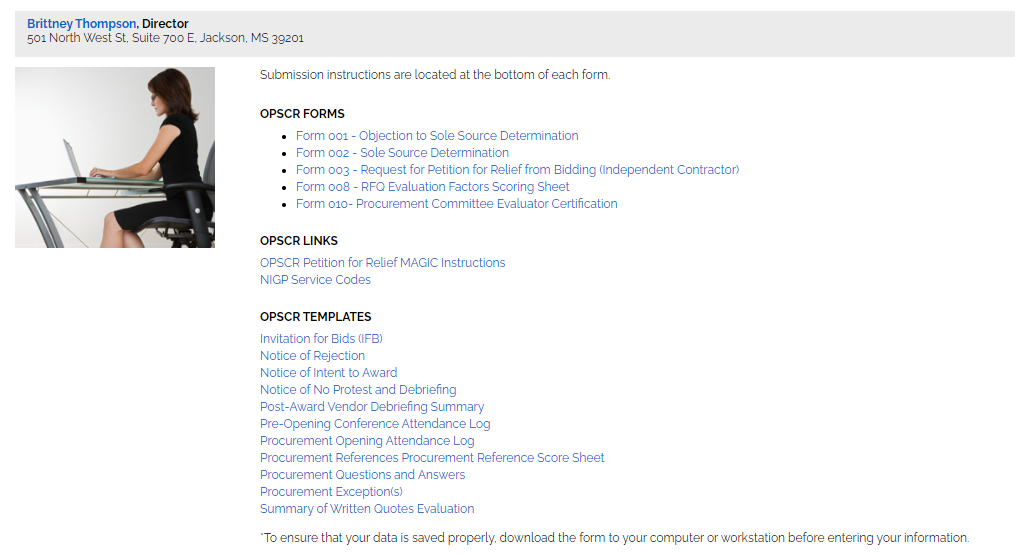 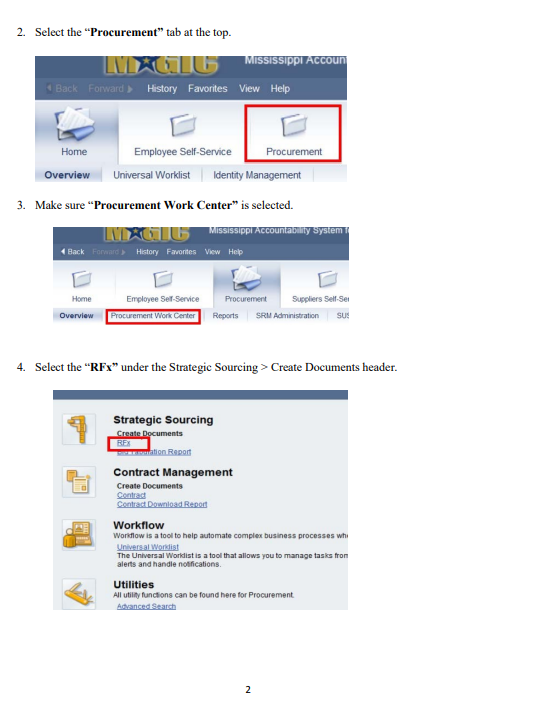 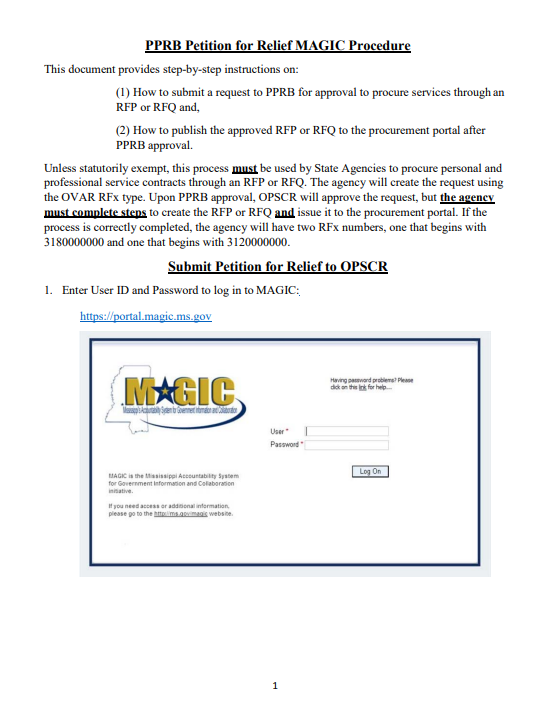 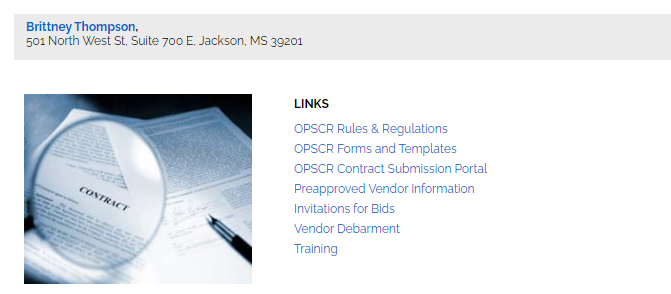 Agencies Must: (1) Publish the Petition for Relief, and 
(2) Publish the RFP/RFQ by creating a follow-on RFP/RFQ from a PPRB approved OVARDo you need Technical Help  mash@dfa.ms.gov
Required Content for an RFP/RFQA statement that discussions may be conducted with Offerors who submit Proposals or Qualifications determined to be reasonably susceptible of being selected for award, but that Proposalsor Qualifications may be accepted without such discussions.A statement of when and how price should be submitted, and the method through which a price will be determined in an RFQ.The order of importance of the evaluation criteria, either by the order listed, weight, or some other manner.A statement that the RFP or RFQ, its amendments, the Offeror’s Proposal or Qualification and the Best and Final Offer shall constitute the contract.
Developing Evaluation FactorsLike an IFB, an agency can prepare minimum qualifications and evaluate whether the Offeror is Responsive and Responsible.Responsive and Responsible Offerors are evaluated on the following:Technical Factors (optional)Management Factors (optional)Cost Factors (Price, as a subfactor, is mandatory)An agency has discretion as to what to evaluate in each category.
Scoring Evaluation Factors
TECHNICAL Factors must be scored BLIND.
COST Factors must be scored BLIND, unless PPRB grants     permission to score openly.  Price requires objective scoring              and can be scored by Procurement Staff.
MANAGEMENT Factors are NOT scored BLIND and should not be given to evaluation committee until Technical/Cost are complete.
Technical FactorsProposed MethodologyDoes the Offeror demonstrate a clear understanding of the scope of work and related objectives?Did the Offeror provide complete responses to the RFP/RFQ requirements?Has past performance of proposed methodology been documented?Does Offeror use innovative technology and techniques?
Cost FactorsThere may be cost factors in addition to price:Is the price and its component charges adequately explained?If required, are suitable bonds, warranties, or guarantees provided?Has the Offeror included quality control and assurance programs?Does the Offeror have sufficient financial resources?
Price (dollar amount only) is a subfactor and must:
be given at least 35% of the points 
be the highest weighted factor 
be scored objectively
Management FactorsIdentity of Offeror Required to EvaluateDoes the proposed scheduling timeline meet the needs of the agency?Does Offeror document a record of reliability, timely performance, on-time and on-budget implementation, and compliance with contractual requirements?Is there a project management plan?Does the Offeror document industry or program experience?Does the Offeror have a record of poor business ethics?To what extent does the Offeror rely on in-house resources vs. contracted resources?Is there documentation of experience in performing similar work by employees and subcontractors?Does the Offeror demonstrate cultural sensitivity in hiring and training staff?
Assigning Evaluation Points
Example 1

  25   Technical       
  30   Management   
  45   Cost 

Individual Cost Factors:
      35   Price
      10   Financial Stability
Example 2

  40  Technical               
  25  Management 
  35  Cost (Price Only)
On its face, this point allocation is not compliant with the statutory requirements. The number of points allocated to Cost does not meet the 35% requirement for Price, an individual factor under Cost.  Price must be at least 35% and the highest weighted individual factor.
Individual Technical Factors:
      10    Understanding of SOW
      10    Innovative Technology 
                            and Techniques
      10    Plan to Deliver Contract 
                             Requirement A
      10    Plan to Deliver Contract   
                             Requirement B
Advertisement
Same 
requirements 
as an IFB
Double CheckPublication
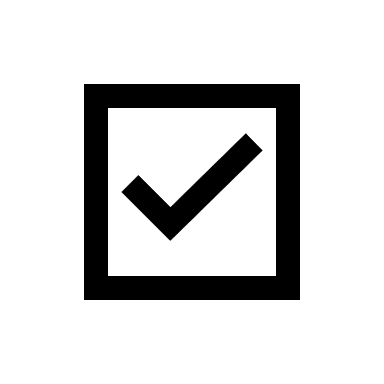 NewspaperAgency WebsiteTransparency
Publication
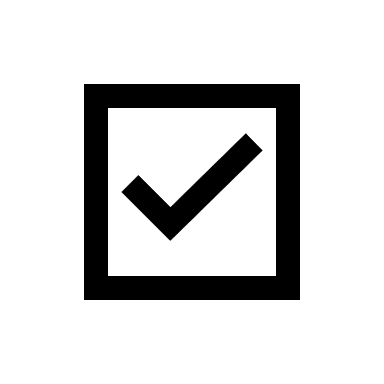 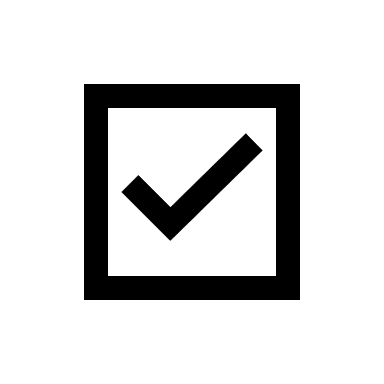 Amendments
Pre-Proposal          or Qualification Conference
Not required under the R&R.

May assist in planning facilitation of procurement.

Cannot be due less than 7 full working days after last notice appears in newspaper.
Must give Offerors a reasonable amount of time to incorporate Answers into their proposals or qualifications.

The Q&A must be treated as an amendment.
Amendments must be identified and Offerors required to acknowledge.

Send to all prospective Offerors; post on procurement portal and agency website.

Reasonable time to allow Offerors to incorporate into response.
Not required under the R&R.

Must be recorded, and recording must be put in writing.  The writing must be treated as an amendment.
Q&A 
Period
Letters of Intent
Evaluation CommitteeMembers shall have the relevant experience necessary to evaluate the proposal or qualification. Members’ names and job titles are disclosed publicly after contract award, including resumes of any members who are not State employees.Must sign declaration that he or she has no conflict of interest.The committee may use advisors to provide opinions on the proposals and qualifications. Advisors are subject to the same rules and restrictions as committee members.
Blind ScoringThe definition of identifying information is found in R&R Section 3-203.12
Identifying Information includes, but is not limited to,
any prior, current, and future names or addresses of the offeror,
any names of incumbent staff,
any prior, current and future logos, watermarks, and company colors,
any information which identifies the offeror as an incumbent,
and any other information, which would affect the                                                              blind evaluation of technical or cost factors.
Identifying Information CANNOT be contained in the 
Technical and Cost Proposals of an RFP/RFQ
(unless PPRB approved Cost to be scored openly 
when the Petition for Relief was approved).
How         to   Achieve Blind Scoring
What if Identifying Information is Provided to the Evaluation Committee   in the Technical or Cost Proposals? If any identifying information is revealed to the Evaluation Committee before the technical and cost proposals have been completely evaluated and scored, the procurement process shall be terminated and solicitation reissued.OPSCR reviews the technical and cost proposals provided to the Evaluation Committee to determine whether they included any identifying information as defined in R&R Section 3-203.12. If any identifying information was present, the proposal or qualification must be resolicited.
AwardResponsive and Responsible Offeror with the Highest Evaluated ResponseThe same Notice of Intent to Awardand Notice of Contract Award requirements apply to RFPs/RFQs as those which apply to IFBs.Statutory Requirement: Notice of Intent to Award must be posted 48 hours prior to contract award.
Debriefing and Protests
Vendor receipt of the Notice of Intent to Award triggers the Debriefing and Protest periods.
Email      Delivery Receipt & Read Receipt

Vendors have 3 business days to request a debriefing and the Agency should conduct the debriefing within 3 business days of receiving the request.

Vendors have 7 calendar days to file a Protest.

Protests must be resolved for Board approval.
Common Problems
Time Management
Advertisement, Q&A, Amendments, Site Visits, Conferences, Evaluation, Presentations, BAFO, Award, Debriefing, Protest, Regulatory Board
Advertising
Transparency, Website, Content of Advertisement, Amendments, Due Date
Blind Scoring
Planning Your RFP/RFQ Timeline
When does your current contract expire or when do you need the work to start? Schedule your operational start date and work backwards.
Do you need an Implementation Period? How long?
What is the date of the last PPRB Meeting whereyour Contract can be approved in order to meet your timeline?What date do you have to submit the contract to OPSCR?
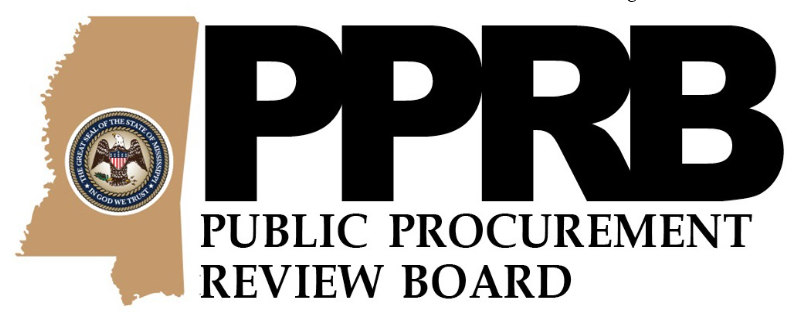 Schedule Debriefing (3/3) and Protest (7) Periods.When can you send Notice of Intent to Award (48 hrs)?
          Double Check Scoring, Executive Review of Award            
How much time will you need to Evaluate Bids?
R&R/Technical/Cost/ManagementBlind Scoring Compliance
Submission Deadline
Q&A
Vendor Preparation Time/Agency Preparation Time
Will you hold a pre-submission conference?
      How much time will vendors need to prepare?
             What date will you issue the RFP/RFQ?   
 When do you need to provide public notice?
    When does the newspaper need ad copy?
    How long will it take you to prepare the  
        RFP/RFQ? Who will need to review  
               the RFP/RFQ at your agency?
     When do you need the Board to approve the    
    Petition for Relief? When must you submit it?
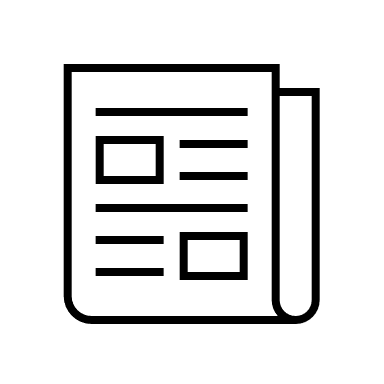 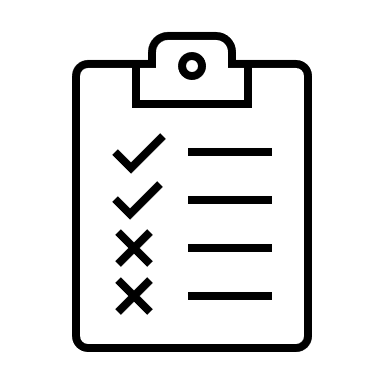 Debriefingand Protests
Vendor Debriefing:The Who, What, Where, When, and Why R&R Section 7-113
H
O
W
Unsuccessful Vendor
Agency Procurement Official
If Vendor Brings An Attorney
Successful Vendor
Agency Personnel with Knowledge
Agency AG
Significant weaknesses in debriefed vendors offer, if any
Price of winning vendor and debriefed vendor
WHAT
Summary  of the rationale for the award
Reasonable responses to relevant questions re: procedures & regulations followed
Ranking of all vendors
NOT a point-by -point comparison of debriefed vendor’s offer with other offers
Agency Head Memo to PPRB            (# requested & conducted)
Detailed Memo for Contract File
In Person
Telephonic
WHERE
Video Conference
Any Method Acceptable to the Agency
WHEN
Agency Notify Vendors of Right to Debriefing
In the Solicitation
Award Letters to Vendors
Procedure & Deadlines
Vendors Must Request Debriefing
3 Business Days after Notice of Intent to Award is Received
Agency Must Conduct Debriefing
3 Business Days after Receiving Request
Before Protest Period Expires
Prior to Submission to PPRB
Strengthen Business Relationships
W
Improve the Procurement Process
H
Prevent Protests
Y
Protests: R&R Section 7-112
7 Days after Solicitation Issued
Two Avenues for Protest
Protests Can Occur at Two  Times
7 Days after Notice of Intent to Award
Protesting to the Agency is the Preferred Method
82
What is a  Protest:
An opportunity for vendors who are aggrieved by the solicitation or contract award to seek a remedy from the Agency or from the PPRB.
Procurement Preparation,                                                Facilitation, and Contract Award
Statutory Compliance
Regulatory Compliance
Compliance with Terms of Solicitation
Competition Fairness Transparency
Authority to Resolve a Protest
Agency Head
Where the Protest has been filed at the Agency
PPRB 
Where the Protest has been filed directly to PPRB or has been appealed from an Agency
Decision issued promptly, in writing
Solicitation expires 1 year after opening bids
State reasons for action
Inform vendor of right to administrative review (7 days)
Decision immediately furnished to protestor and other interested parties
Best practice is email/read receipt
If a protest is pending before PPRB, the Agency Head will refuse to decide it
Where a Protest is pending in Court, neither PPRB nor the Agency Head shall act unless requested by the Court
Protest decisions shall be made “as expeditiously as possible after receiving all relevant, requested information.”
In order to support its protest, a Protestor may make a 
public records requests (Miss. Code § 25-61-1, et seq.) 
which includes other vendors’ submissions.

The agency must notify those vendors regarding potential disclosure
of trade secrets and confidential or proprietary information.  
(Mississippi Uniform Trade Secrets Act, Miss. Code § 75-26-1, et seq.)

To prevent the agency from disclosing trade secrets, that vendor must: 
File a public notice of intent to seek a protective order for 7 days 
Seek a protective order in Chancery Court

Where the Court has not ruled on the protective order within 90 days, 
the agency may move forward with contract award and the protest will be heard 
when the relevant, requested information can be produced.
ContractSubmission Packets
OPSCR Contract Submission Packet
All Procurement Documents
Any Documents Demonstrating Compliance with R&R
Unexecuted Contract with PPRB required Clauses
Solicitation
Bid Opening / Registration of Bids/Proposals
All Vendor Responses
Blind Technical/Cost Proposals (RFP/RFQ)
Publication/Advertising (Newspaper, Website, Transparency)
Documentation of Vendor Conferences
Amendments/Q&A
Reference Score Sheets
Evaluation Team and Score Sheets
Notice of Intent to Award
All Correspondence with Vendors
Certificates of InsuranceEvaluator Conflict of Interest Certifications
Incomplete packets delay review and may result in having to be pushed to the next PPRB meeting.
OPSCR Training
Email: OPSCR@dfa.ms.gov for information
Visit DFA OPSCR website for future class dates